What use is a house
Keeps you safe

Keeps you comfortable
Safe?
Keep invaders and thieves and predators and harmful things out,
i.e. stop wind and rain getting to you…
Keep bugs and allergens away.
Make sure air quality is good.
When do we become uncomfortable?
If we lose heat rapidly (holding a cold lump of metal on uncovered bit of skin).
If we have a 2oC difference across our body. 
If we get sweaty.
Our houses are old, in those times we spent most of our time in reduced room numbers!
In 1970 average temperatures were 12o C
By 2010 it had reached 16.9o C
This was done simply by installing central heating. Not by improving insulation.
Not using fireplaces changes the ventilation!
Using cement instead of lime stops building breathability.
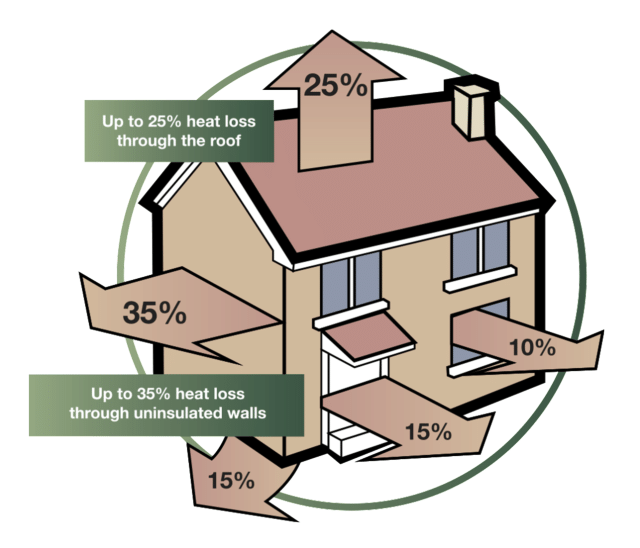 Each building is different
The heat loss calculation has the thermal conductivity of the building structure and the external area of this bit of the structure. 
Usually a guess at the air leakage is factored in.
An estimate of the temperature differential is applied to calculate the heat loss for each bit of the structure..
The heating system is designed to be big enough able to balance the heat losses on a room by room basis.
Where do we start?
We Need A PLAN!
What does the householder desire?
Meet a performance standard

Improve buildings usefulness

Protect the building from decay

Improve water/flood protection

Change the building structure (Extension etc)

Protect architectural heritage

Other
Reduction in Energy use 
      		
Reduction in Energy Cost
          
Reduction of emissions  	

Comfort Improvement (where is the house least comfortable?)

improve air quality	

reduce overheating

Get rid of condensation,damp,mould?

improve house’s energy rating
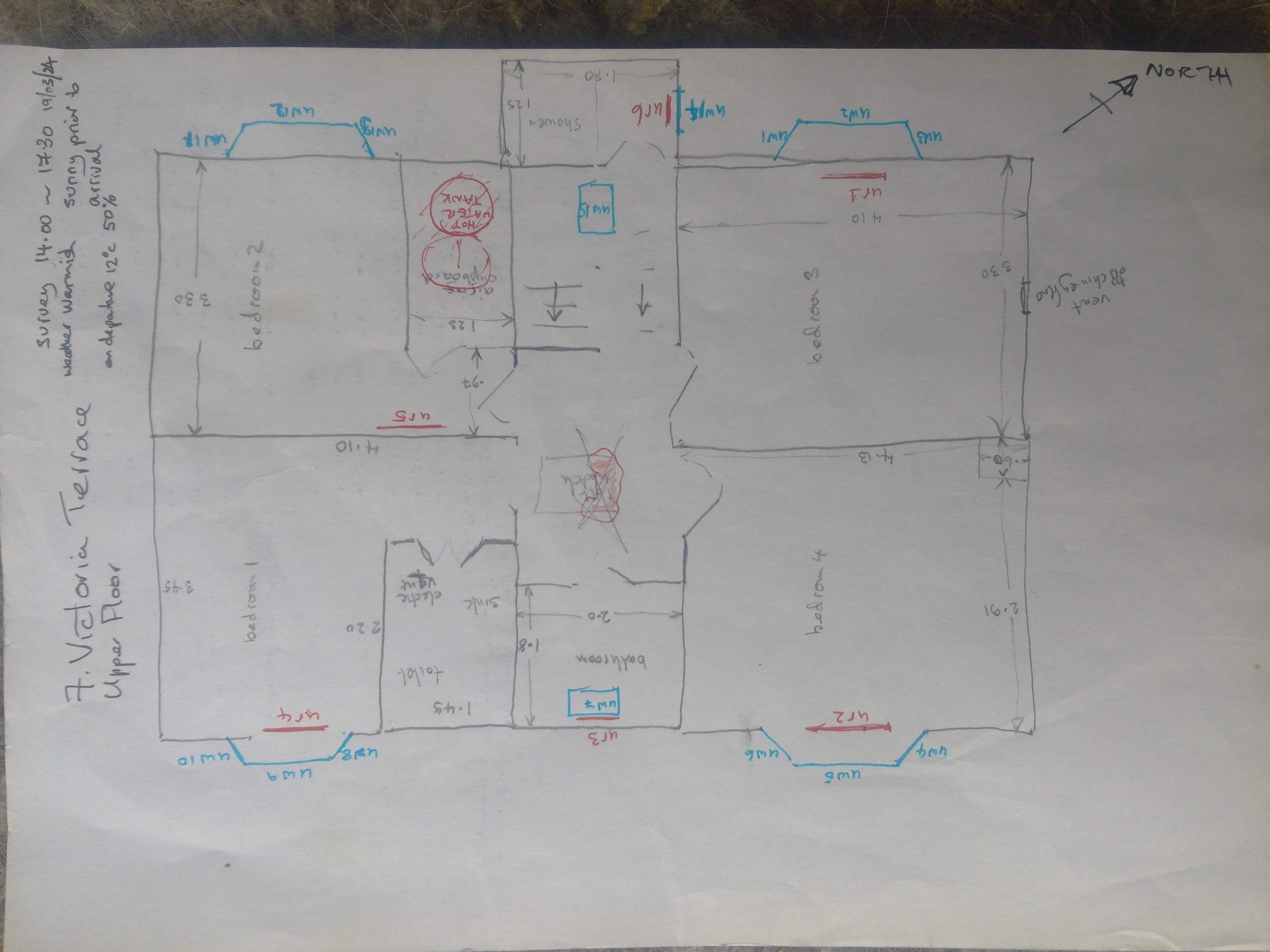 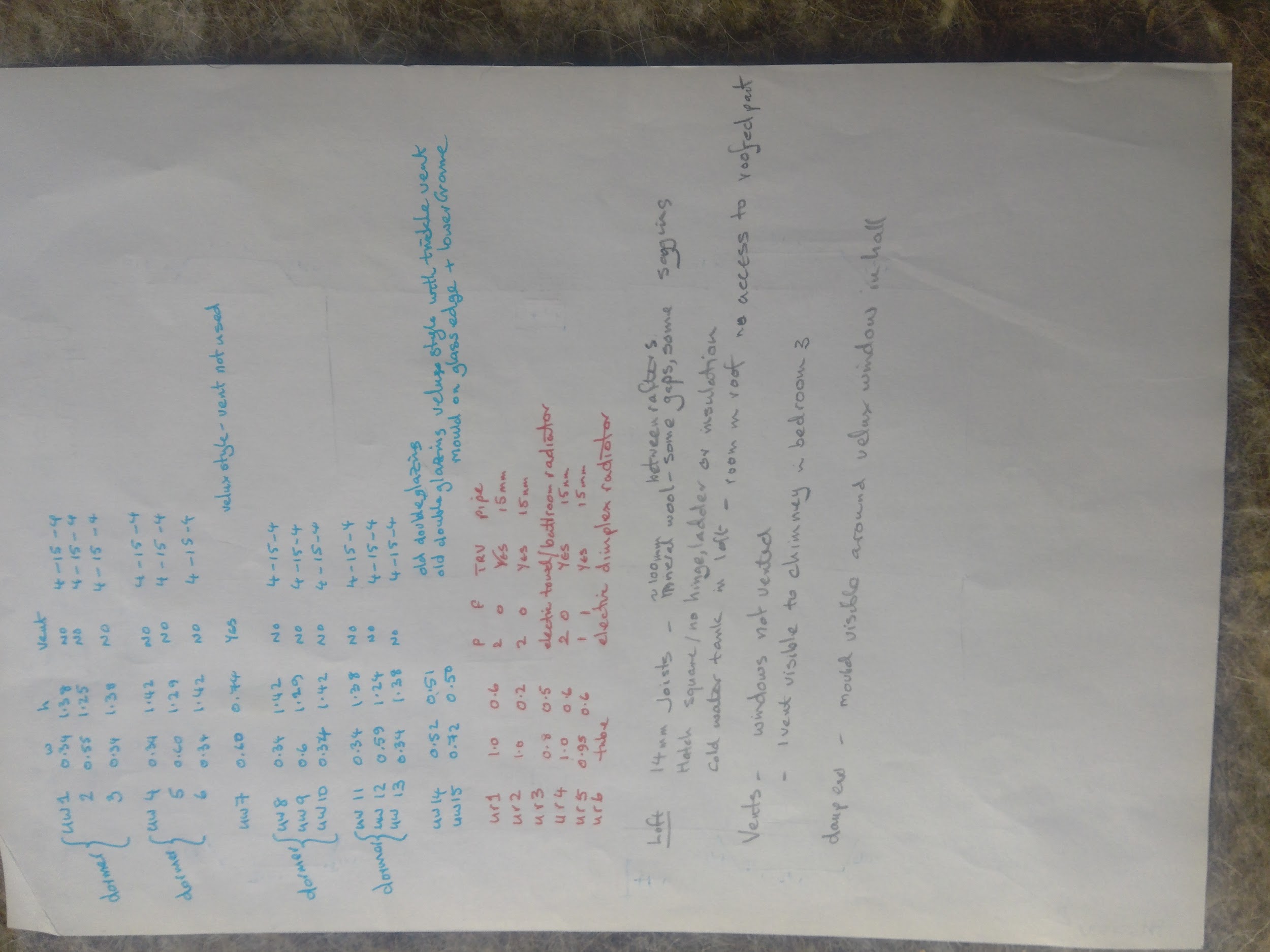 Thermal Imaging
To find hot and cold parts
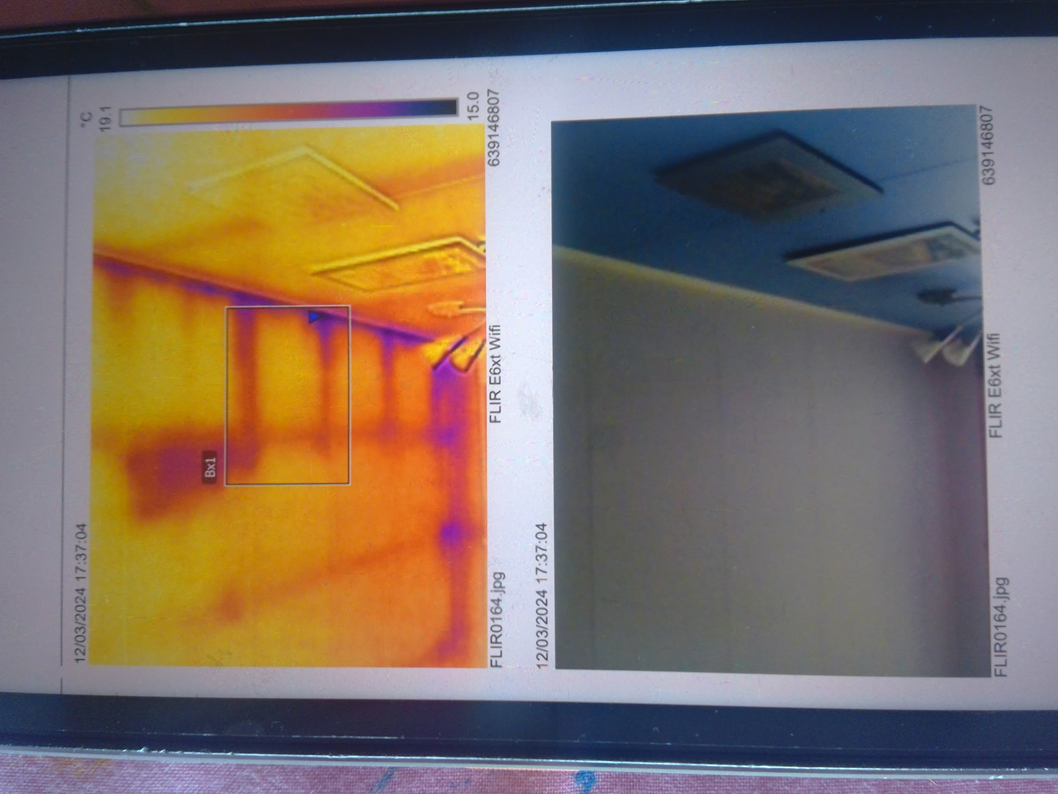 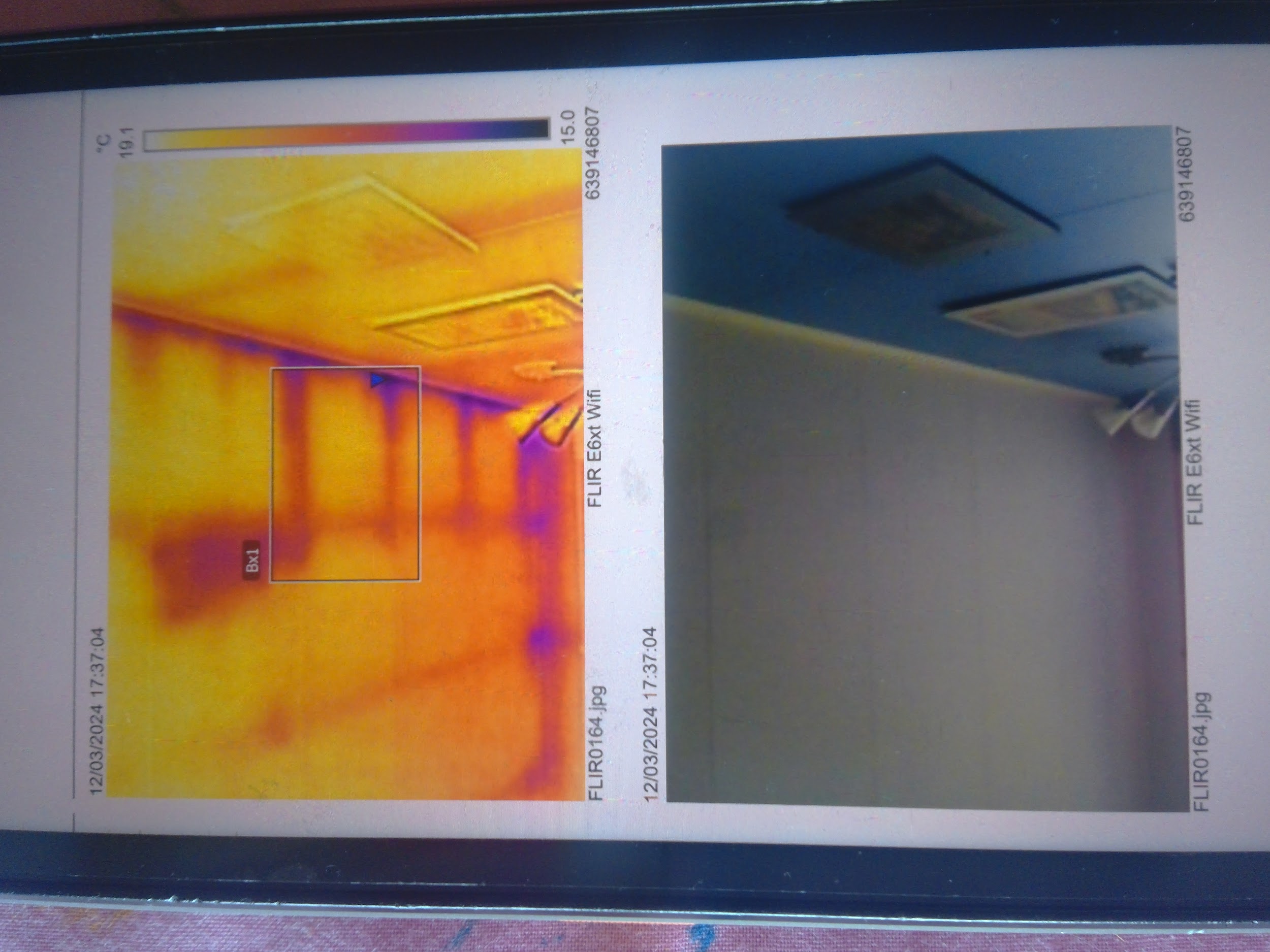 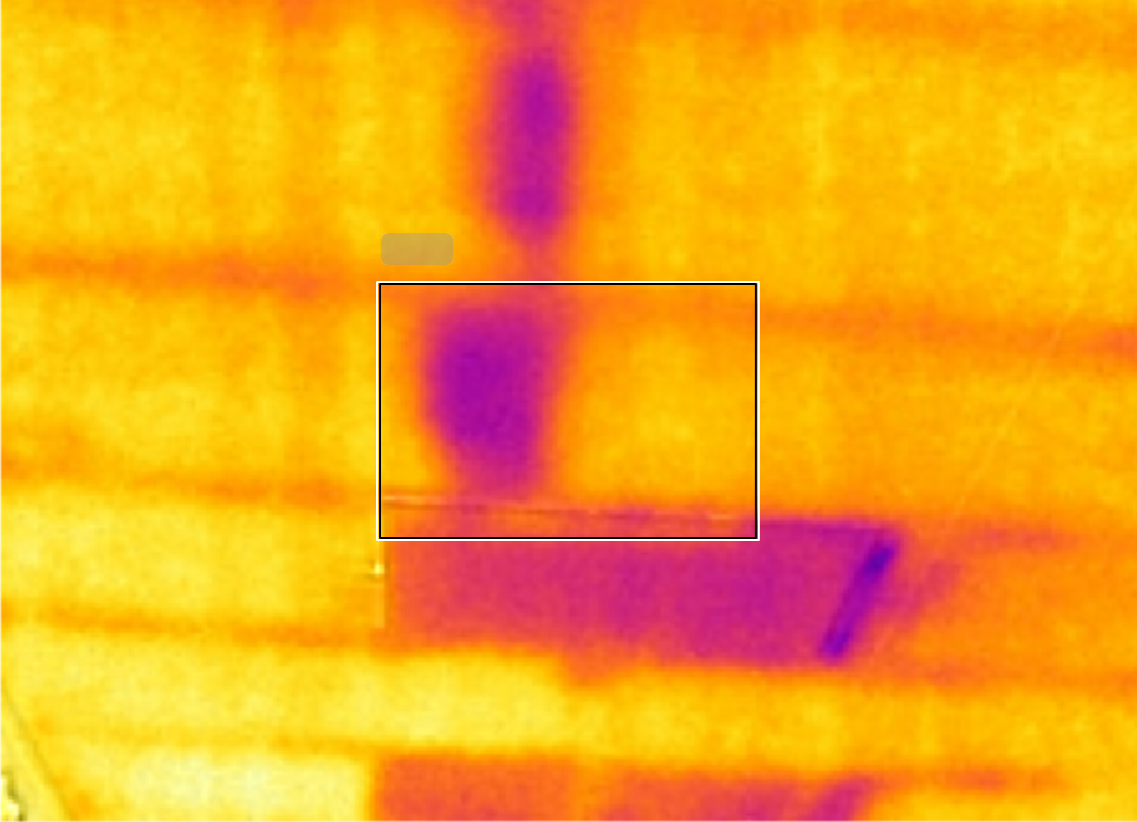 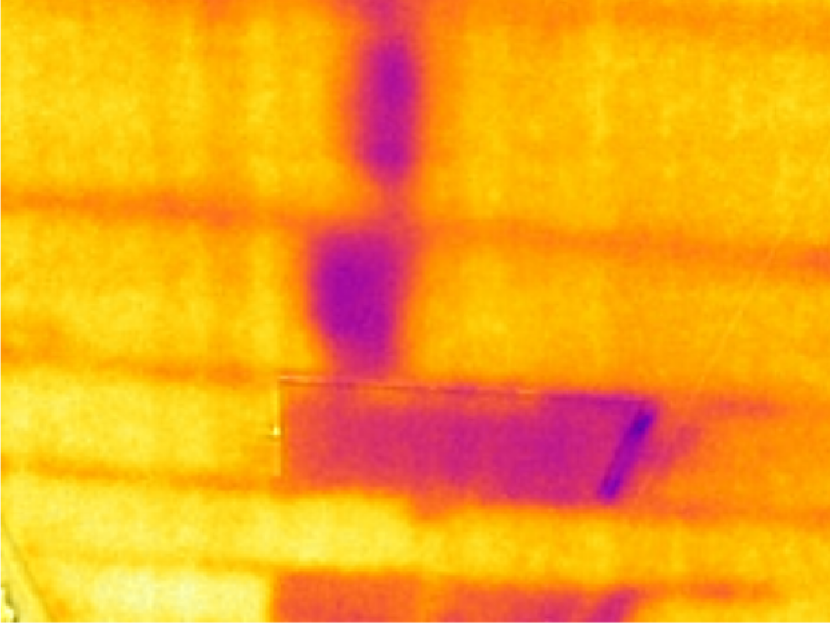 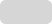